Ensinar e Aprender (a Distância): Educação com Tecnologias
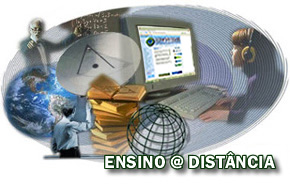 Expectativas de Aprendizagem
Ampliar os espaços para discutir e fundamentar questões sobre ENSINO/Aprendizagem/Avaliação
Discutir as contribuições das tecnologias como suporte à aprendizagem
Fundamentar  a concepção de ensino pela fundamentação da aprendizagem (Piaget, Feuerstein Ausubel, Novak, Siemens, Lévy, Vigotsky etc) na modalidade online
Intensificar a participação individual e coletiva
Existe uma Didática na Educação com tecnologias?
As atividades e leituras propostas versam sobre questões da aprendizagem, seus diferentes estilos e sobre uma “Pedagogia “ da Virtualidade. 
Os participantes podem contribuir conferindo um contexto prático às leituras teóricas  por meio de intercâmbio de experiências.
Há uma didática adequada à complexidade, heterogeneidade, singularidade e flexibilidade do conhecimento produzido por meio da aprendizagem flexível. 
Esta reflexão traz visibilidade das contribuições dos recursos  tecnológicos disponíveis na internet para desenvolver as competências comunicacionais e críticas sobre as informações na construção de qualquer conhecimento.
Unidade: Ensinar e Aprender
Conhecer as modalidades de Educação com Tecnologias
Integrar teoria e prática com suportes dados pelas tecnologias
Diferenciar as múltiplas  perspectivas de ensino a partir das características do sujeito que aprende (EaD; Open education; personal learning etc)
Sugestões de Fundamentos Teóricos
Texto de Piconez & Rosária sobre as perspectivas teóricas sobre aprendizagem; sobre as ideias de pensadores fundamentais
Foco nos conceitos de interação e interatividade
Foco no Letramento Informacional da educação em rede como perspectiva emancipadora e crítica (Gomez, 2004)
Sugestão de Atividades
Participação em Fóruns
Participação em Chat
Wikipédia
Banco Colaborativo e Contextualizado de Links como social bookmark 
Pesquisa Temática (conhecimentos específicos)
Avaliação on-line
Chat
Chamada pelo ambiente Moodle (data e horários
Temas serão sempre recorrentes do interesse e demanda dos grupos ou gerados a partir das demandas contemporâneas (pesquisas, relatórios internacionais e nacionais, artigos etc.)
A educação tem uma nobreza que não tem modelo (Loyola, Seminário ANATED,2011)
Os tutores e estudantes são parceiros na construção da proposta contextualizada.
Compreender a atuação destes atores seja qual for o modelo, os canais de distribuição, o material didático ou modalidade de “presença”.
Responsabilidade com pressupostos pedagógicos, andragógicos e heutagógicos (Blended Learning).